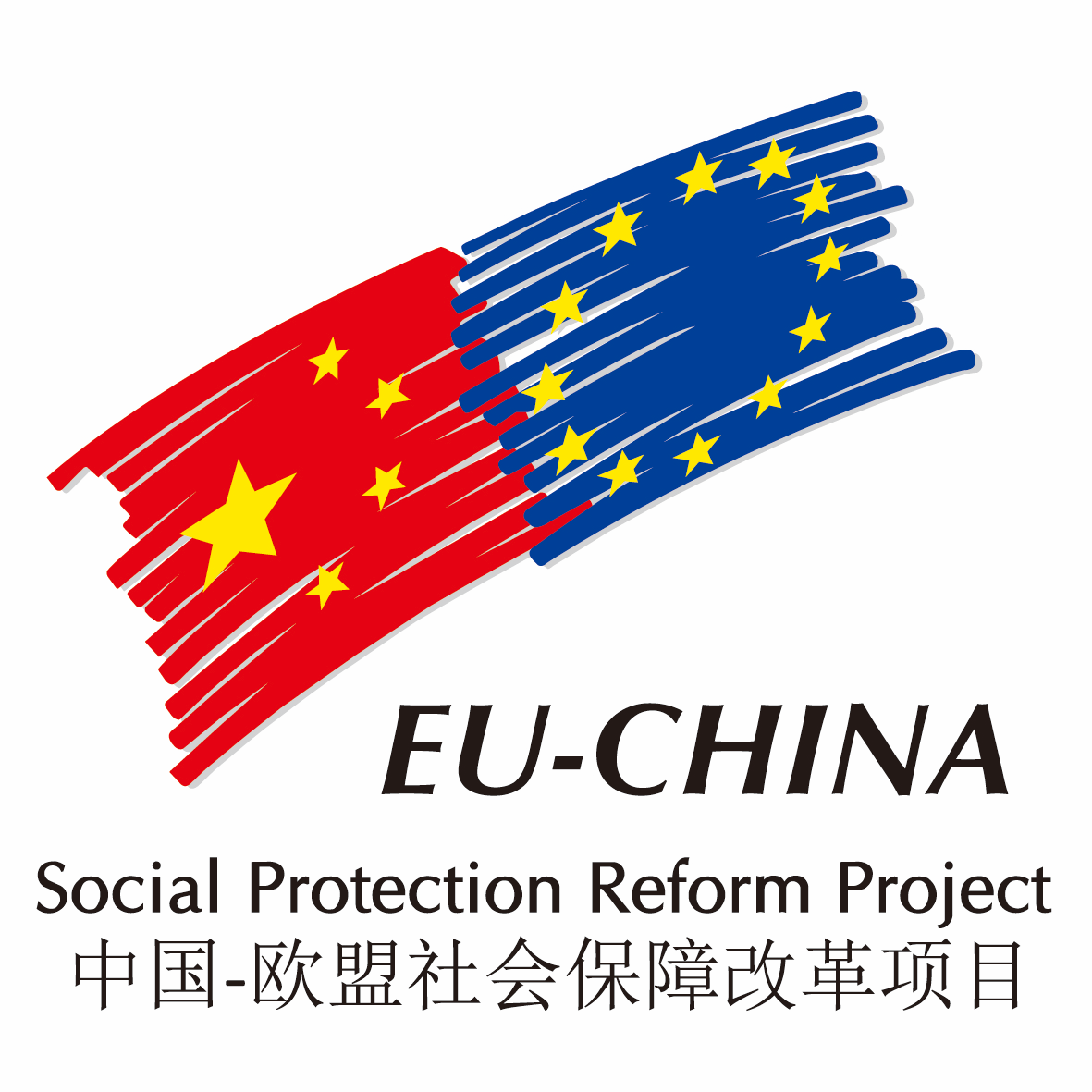 Challenges of multi-tier social protection for social security institutions
Simon Brimblecombe, Head, Policy Analysis & Research
International Social Security Association, Geneva
The importance of  multipillar systems
A retirement system has multiple objectives – unlikely that one benefit structure can meet all of them

These objectives change with age and vary by population profile as well as being influenced by external trends 

Diversification of risk in multi pillar benefit structure AND financing

Secondary objectives of retirement systems can be important
2
Are these replacement rates comparable ?
3
Why adequacy is so important..  and difficult to define
An adequate benefit meets the specific needs of the beneficiary & their family... and the wider needs of society
Adequate benefits increase public confidence in social security, create incentives, support other policy aims and positive economic feedbacks 
The individual is interested in system adequacy not individual scheme adequacy
RR important but varies by income, career etc
Other elements of adequacy include:
Security of benefits
Interaction with other provision
Coverage
Intergenerational equity
Labour market consistency
Administrative adequacy
4
What are the challenges ?
Providing an (overall) adequate benefit

Coordination and consistency between pillars

Ensuring incentives are correct

Supporting the labour market

Can we administer and manage it ?

Communication: does the population understand the system ?

Sustainability and intergenerational equity
5
Responsibilities of social security policymakers and administrations in a multipillar system
Policymakers
Overall strategy 
Benefit structure 
Financing mechanisms and structures

Social security administrations
Scheme and system information
Communication
Compliance (contributions, payments, roll-up)
Oversight of second & third pillar
6
Examples of key integration issues
Policy 
Retirement ages
Contribution salary
Pensionable salary
Tax treatment
Form of benefits (lump sum, annuity, spouse’s benefits etc)

Administration & governance 
Provide overall benefit projections
Affiliation – made simpler across schemes
Communication includes explanation of second pillar & relevant links
Managing second pillar provision ?
Regulation on types of benefits from second/third pillar
7
Switzerland: Three Pillar system
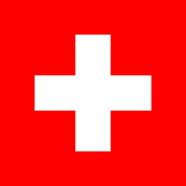 8
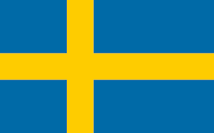 Sweden
Pillar I:
-Income Pension (NDC)
-Premium Pension (individual funded account)
 (income tested top-up ‘Guaranteed Pension’ for those  with low levels of Income Pension)  
Pillar II: 
Quasi mandatory employer provided (DB and DC basis)
Window of retirement ages
Automatic Adjustment Mechanisms
9
Is there a checklist of what makes a good multipillar system ?
Compulsory first and second pillar ?

Tax incentives ?

Funded or not ?

Some flat rate, some salary related (makes transition easier )

Transition to an older population profile

Direct / indirect integration of other pillars with social security
10
Looking forward
What are the key challenges and what measures can be taken ?

Change in labour market structure: do traditional second pillars still work?
Dealing with increased inequality 
The role of social security as
Membership of employer sponsored schemes reduces
Pressure on disposable income threatening third pillar affiliation & contribution rates
Issue of prevention – should be considered a pillar
Other pillars (e.g. housing status and support)
11